Depth-First and Breadth-First Search
CS 5010 Program Design Paradigms “Bootcamp”
Lesson 9.2
© Mitchell Wand, 2012-2014
This work is licensed under a Creative Commons Attribution-NonCommercial 4.0 International License.
1
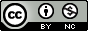 TexPoint fonts used in EMF. 
Read the TexPoint manual before you delete this box.: AAA
Introduction
In this lesson, we'll return to the problem of searching in a graph.
When we're searching for all the nodes reachable from a given node, the order in which we search doesn't matter– we have to search everything anyway.
But if we're searching for a specific node or set of nodes, then the order may make a big difference in running time.
2
Outline
In this lesson, we'll write two variations on searching in a graph:
depth-first search
breadth-first search
We'll see how the invariants help us keep track of the different variables in our calls.
3
We'll start with path? from 08-3-reachability.rkt
(define (path? graph src tgt)
  (local
    ((define (reachable-from? newest nodes)
       ;; RETURNS: true iff there is a path from src to tgt in graph
       ;; INVARIANT: newest is a subset of nodes
       ;; AND:
       ;;   (there is a path from src to tgt in graph)
       ;;   iff (there is a path from newest to tgt)
       ;; STRATEGY: general recursion
       ;; HALTING MEASURE: the number of graph nodes _not_ in 'nodes'
       (cond
         [(member tgt newest) true]
         [else (local
                 ((define candidates (set-diff 
                                       (all-successors newest graph)
                                       nodes)))
                 (cond
                   [(empty? candidates) false]
                   [else (reachable-from?
                           candidates
                           (append candidates nodes))]))])))
    (reachable-from? (list src) (list src))))
4
Our first step is to break out the inner function
This makes the inner function a little less scary
We will have to pass more arguments, so the purpose statement will get a little larger.
But don't worry, we haven't really changed anything.
5
Contract and Purpose Statement
;; ListOfNodes ListOfNodes Node Graph -> Boolean
;; GIVEN: 
;; 1. The list 'nodes' of all the nodes we've seen
;; 2. The list of nodes whose successors we haven't taken
;; 3. The target node 'tgt' that we are trying to reach
;; 4. The graph we are searching
;; RETURNS: Is tgt reachable from any of the nodes in
;;   'nodes'?
;; INVARIANT: newest is a subset of nodes
;; AND:
;;   (there is a path from src to tgt in graph)
;;   iff (there is a path from newest to tgt)
;; HALTING MEASURE: the number of graph nodes _not_ in
;;  'nodes'
6
reachable-from?
(define (reachable-from? newest nodes tgt graph)
  (cond
    [(member tgt newest) true]
    [else (local
            ((define candidates (set-diff 
                                  (all-successors newest graph)
                                  nodes)))
            (cond
              [(empty? candidates) false]
              [else (reachable-from?
                      candidates
                      (append candidates nodes)
                      tgt
                      graph)]))]))
7
Defining path? in terms of reachable-from?
;; Strategy: Function Combination
(define (path?.v1 graph src tgt)
  (reachable-from? 
   (list src) (list src) tgt graph))
8
Refining reachable-from?
In order to control the order in which nodes are explored, we'll stop using (all-successors newest) and take the successors of each node in newest one at a time.
We'll call our new function reachable-from-dfs? . (We'll explain the name later)
What are the possibilities?
9
Possibilities #1-2
tgt is already in newest. In that case we've found the node that we're looking for, and the answer is true.
newest is empty.  In that case, there are no nodes left to explore, so the answer must be false.
10
What else could happen?
Otherwise, we'll let candidates be the successors of (first newest) that are not already in nodes.
(set-diff
  (successors (first newest) graph)
  nodes)
This guarantees that none of the nodes in candidates are already in nodes.
And since newest is a subset of nodes, it means that none of the nodes in candidates are in newest, either.
Now what?
11
Possibility #3
candidates is empty
in that case, we know that tgt is not reachable from (first newest) .
so if tgt is reachable from newest, it must be reachable from (rest newest) .
So we add a cond-line that says
[(empty? candidates) 
 (reachable-from-dfs? 
   (rest newest) nodes tgt graph)]
12
Possibility #4
candidates is non-empty.
So we need to add candidates to our list newest of nodes to explore.
We also need to remove (first newest) , since we've explored it.
We also need to add candidates to nodes, in order to maintain the invariant that newest is a subset of nodes.
13
Possibility #4 (cont'd)
So our cond line will be:
[else
  (reachable-from-dfs?
    (append candidates (rest newest))
    (append candidates nodes)
    tgt
    graph)]
Add candidates to nodes to maintain the invariant
Get the next value of newest by removing (first newest) and adding candidates.
14
Top Level
(define (path-dfs? graph src tgt)
  (reachable-from-dfs? 
    (list src) (list src) tgt graph))
Mini-exercise:  Convince yourself that this call to reachable-from-dfs? satisfies its invariant.
15
Why did we call this dfs?
We add the newly-discovered nodes candidates to the front of the list of nodes to be explored.
So the nodes that we just discovered get explored first.
This is called depth-first search.
If you don't remember depth-first search from your undergraduate data structures or algorithms class, go look it up now.
16
Let's see this in action
1
Here is a tree, with the nodes numbered in the order this function will discover them.
2
6
8
7
9
3
4
5
17
Alas, this is only “almost” DFS
1
1
4
5
2
2
5
3
3
4
Real depth-first search would find the node labelled 3 here as the left son of 2, not as the third son of 1.
See 09-3a-reachability.rkt, which contains a detailed discussion of dfs.
The order in which this algorithm finds the nodes
18
Breadth-First search
The other possibility is to put the new nodes at the END of the worklist (the list newest)
This explores nodes strictly in the order of their distance from the starting nodes.
This is called breadth-first search.
19
reachable-from-bfs?
(define (reachable-from-bfs? newest nodes tgt graph)
  (cond
    [(member tgt newest) true]
    [(empty? newest) false]
    [else (local
            ((define candidates (set-diff 
                                  (successors (first newest) graph)
                                  nodes)))
            (cond
              [(empty? candidates) 
               (reachable-from-dfs?
                 (rest newest)
                 nodes tgt graph)]
              [else (reachable-from-dfs?
                      (append (rest newest) candidates)
                      (append candidates nodes)
                      tgt
                      graph)]))]))
Only difference: put the candidates at the END of the list to be explored
20
The same tree, in bfs order
1
2
3
4
7
8
5
6
9
21
What if there were cycles?
1
NO PROBLEM:
When we discover 2 in (successors 6), it will already be in nodes, so it will be filtered out by the set-diff.
This edge creates a cycle
2
3
4
7
8
5
6
The halting measure assures us that the number of nodes not in nodes is strictly decreasing, so there can't possibly be an infinite loop.
9
22
Choosing between bfs and dfs
If you know that the solution is close to the root, then bfs is better.
If your tree is very broad, then maybe dfs is better.
Go look at an algorithms book for more examples.
23
Variations
If you knew more about your problem, you could call a function to choose the order in which to explore your nodes
So you might write something like:
 (reachable-from-bfs?
   (reorder-candidates 
     (rest newest) candidates)
   (append candidates nodes)  
   tgt
   graph)
24
Variations (2)
If you had a set of targets instead of a single target, you could return the target you actually found.
Or you could keep track not just of the nodes you've reached, but the path you took to get to each of them.
25
Summary
We've written two variations on searching in a graph:
depth-first search
breadth-first search
We've seen how the invariants help us keep track of the different variables in our calls.
26
Next Steps
If you have questions about this lesson, ask them on the Discussion Board
Study:
 09-3-paths.rkt, which contains the code in this slide deck
09-3a-reachbility.rkt, which contains a better treatment, including real dfs.
Do Guided Practice 9.1 
Go on to the next lesson
27